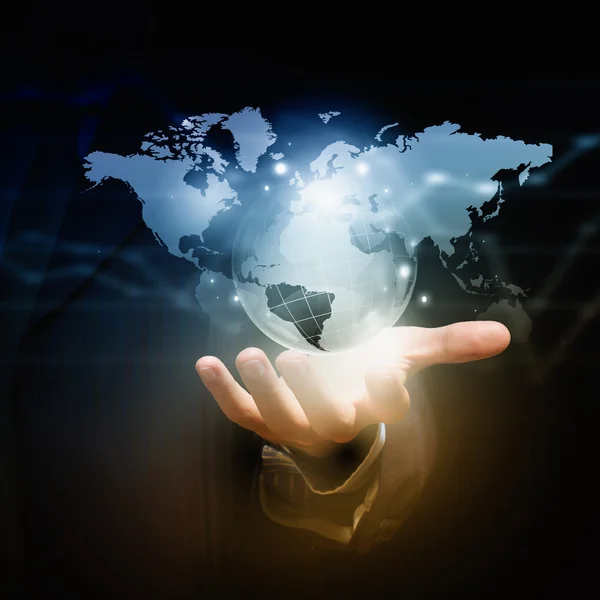 KA171 PROJELERİ BİLGİLENDİRME TOPLANTISI
Süleyman Demirel Üniversitesi
Erasmus Kurum Koordinatörlüğü
07.10.2024
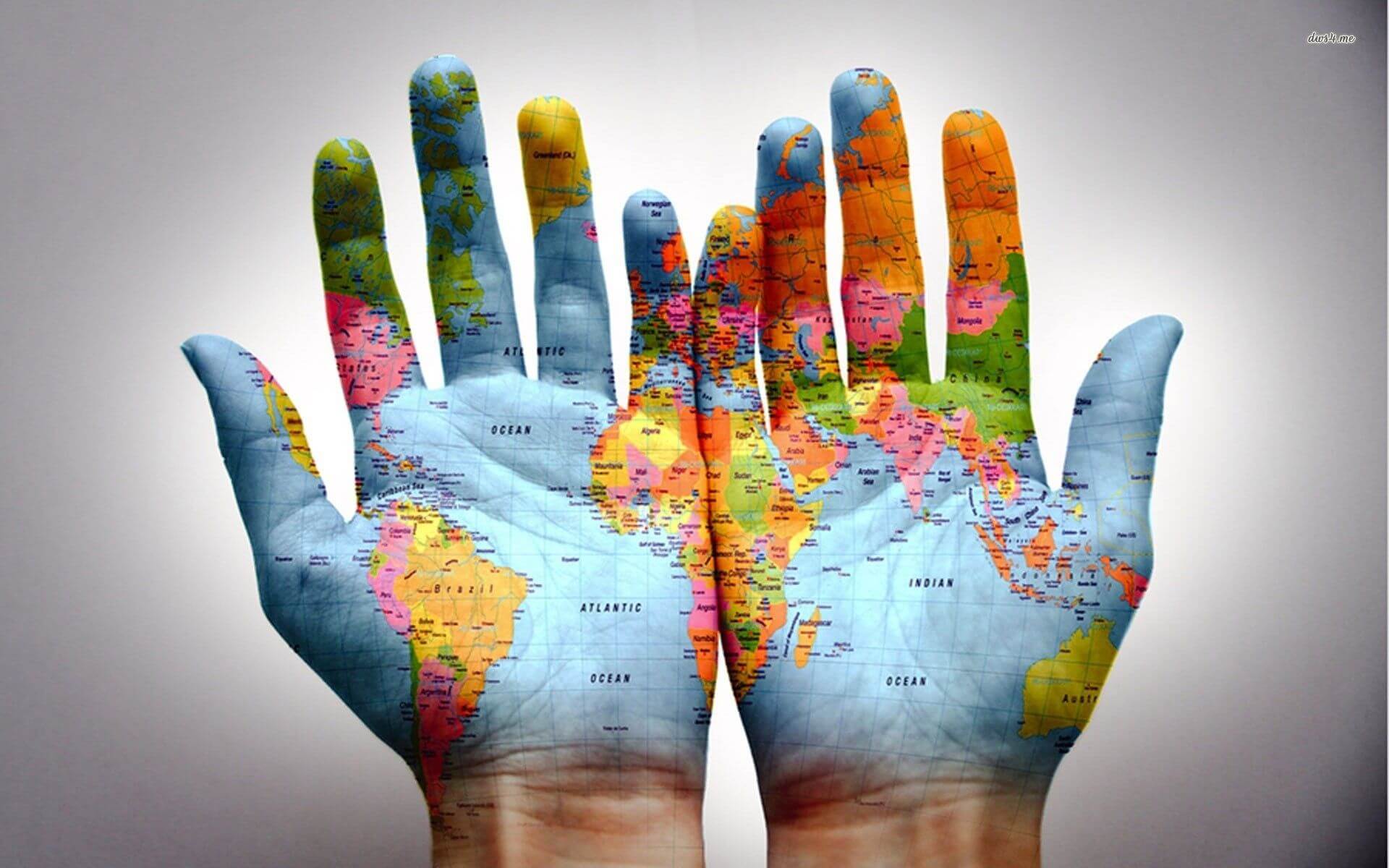 SUNU AKIŞI
Erasmus Programının Yapısı ve Uluslararası Kredi Hareketliliği (KA171) (ICM) Tanımı
Üniversitemizin KA171 Projeleri
KA171 Hareketlilikleri ile İlgili Genel Bilgiler
KA171 Proje Yazım Süreci
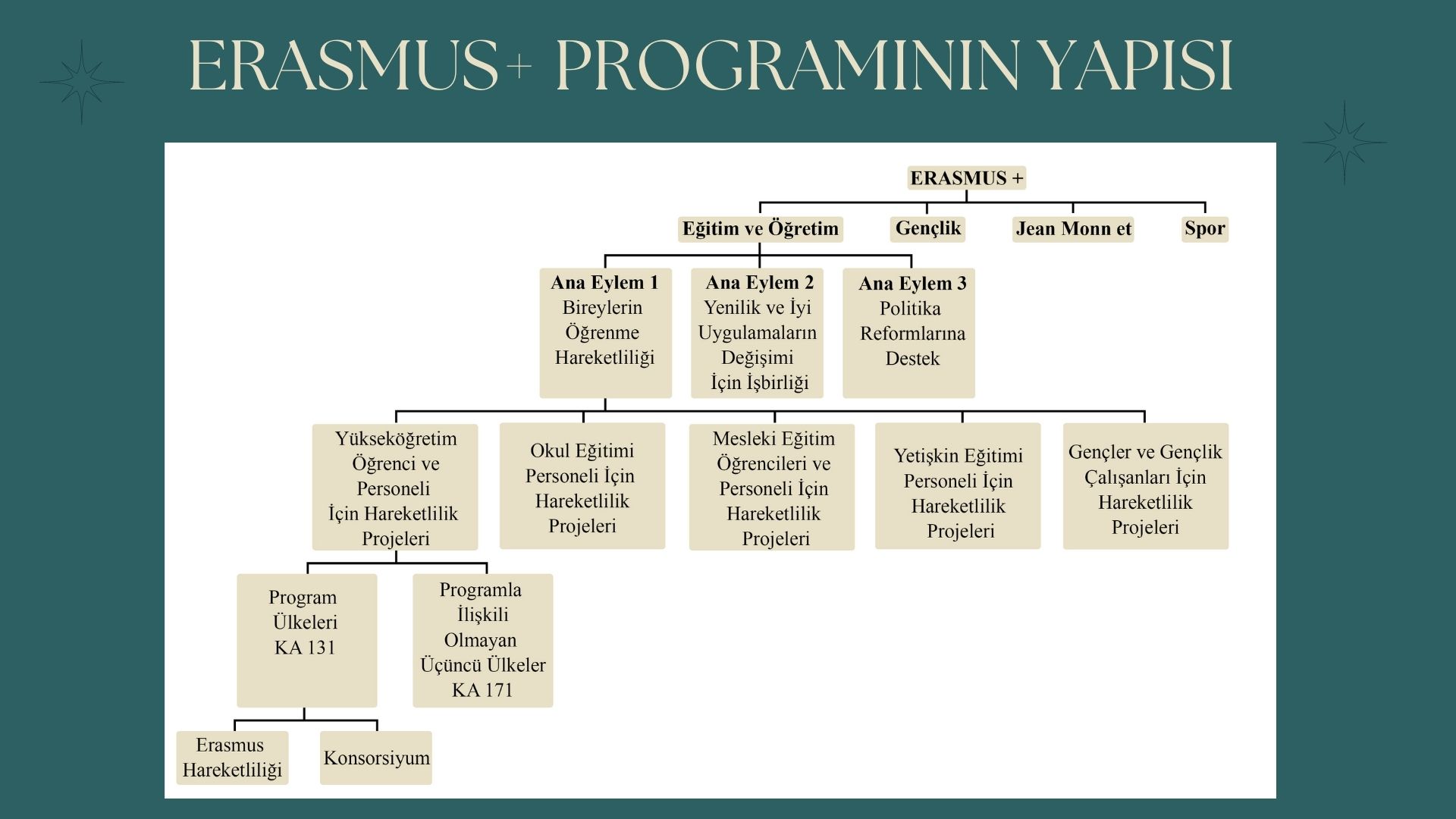 KA131 ve KA171 Arasındaki Farklar
KA171
KA171 bütçesi ile 1-12 bölgeler ile giden ve gelen yönlü hareketlilik imkanı
Ülke ve kurumlar başvuru aşamasında belirlenmektedir.
Kalite değerlendirmesi 
Giden ve gelen hareketliliklere yönelik hibe ödemeleri koordinatör kurum tarafından yapılmaktadır.
KA131
AB iç politika fonları tarafından desteklenen hareketlilik projeleri
KA131 bütçesinin %20’si ile 1-14 bölgeler ile giden yönlü hareketlilik imkanı
Ülke ve kurumları proje devam ederken seçebilme imkanı
Kalite değerlendirmesi yok
Uluslararası kredi hareketliliği (ka171) tanımı
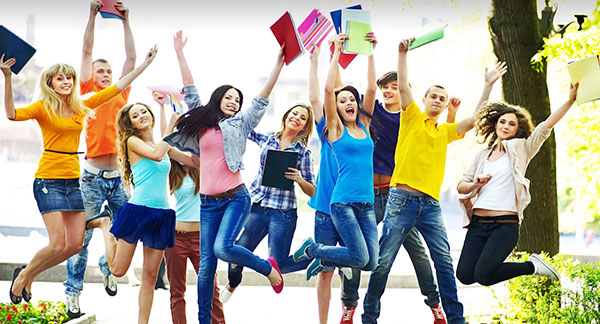 Program ülkeleri ile Programla İlişkili Olmayan Üçüncü Ülkeler arasında Yükseköğretim öğrenci ve personeline yönelik hareketlilik projeleri

Proje süresi: 24 ya da 36 ay

Gelen yönlü ve giden yönlü hareketlilikler Üniversitemiz sorumluluğundadır.
ÜNİVERSİTEMİZİN KA107/171 PROJELERİ
2022 KA171 PROJELERİ
2023 KA171 PROJELERİ
2023 KA171 PROJELERİ (BÜTÇESİZ)
2024 KA171 PROJELERİ (BÜTÇELİ)
2024 KA171 PROJELERİ (BÜTÇESİZ)
Programla ilişkisi olmayan üçüncü ülkeler
Programla ilişkisi olmayan üçüncü ülkeler
Kırmızı ile işaretlenmiş ülkelere,
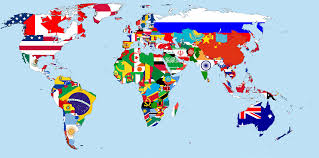 Giden Yönlü hibeli olarak sadece personel ve doktora düzeyinde öğrenci gidebilir.

Gelen yönlü öğrenci/personel için öğrenim kademesi kısıtı bulunmamaktadır.
Ka171 projesi hareketlilikleri (gelen ve giden yönlü)
Personel Hareketliliği
Personel Ders Verme Hareketliliği (Prof. Dr., Doç. Dr., Dr. Öğr. Üyesi, Öğr. Gör. (Ders veren)
Personel Ders Alma Hareketliliği (Arş. Gör., Öğr. Gör. İdari Personel)
Öğrenci Hareketliliği
Öğrenim Hareketliliği
Staj Hareketliliği (öğrenci, yeni mezun)
Sunulan Yeni İmkanlar
Doktora Hareketliliği
Doktora öğrencileri kısa ve uzun dönem öğrenim/staj hareketliliği gerçekleştirebilirler.
Doktoradan yeni mezun olanlar kısa ve uzun dönem staj hareketliliği gerçekleştirebilirler.
Kısa dönem faaliyette 5-30 gün fiziksel hareketlilik yapılmalıdır.
Fiziksel hareketliliğe sanal hareketlilik de eklenebilir.
Karma Hareketlilikler
Uzun dönem hareketlilik yapamayacak dezavantajlı kişilerin kısa dönemli fiziksel hareketlilik+ sanal hareketlilik yapmasına olanak tanır.
5-30 gün arası fiziksel hareketlilik yapılmalıdır.
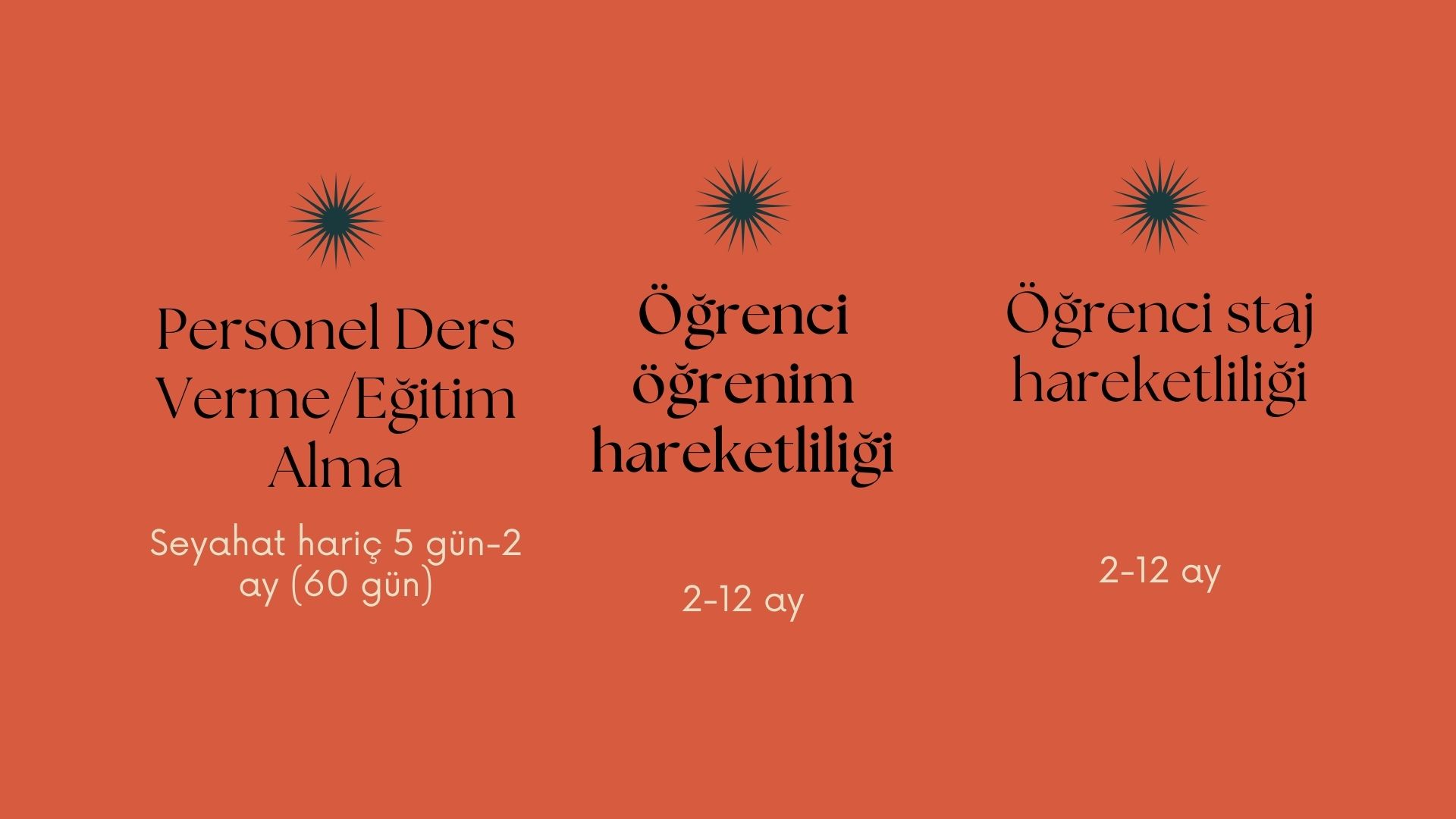 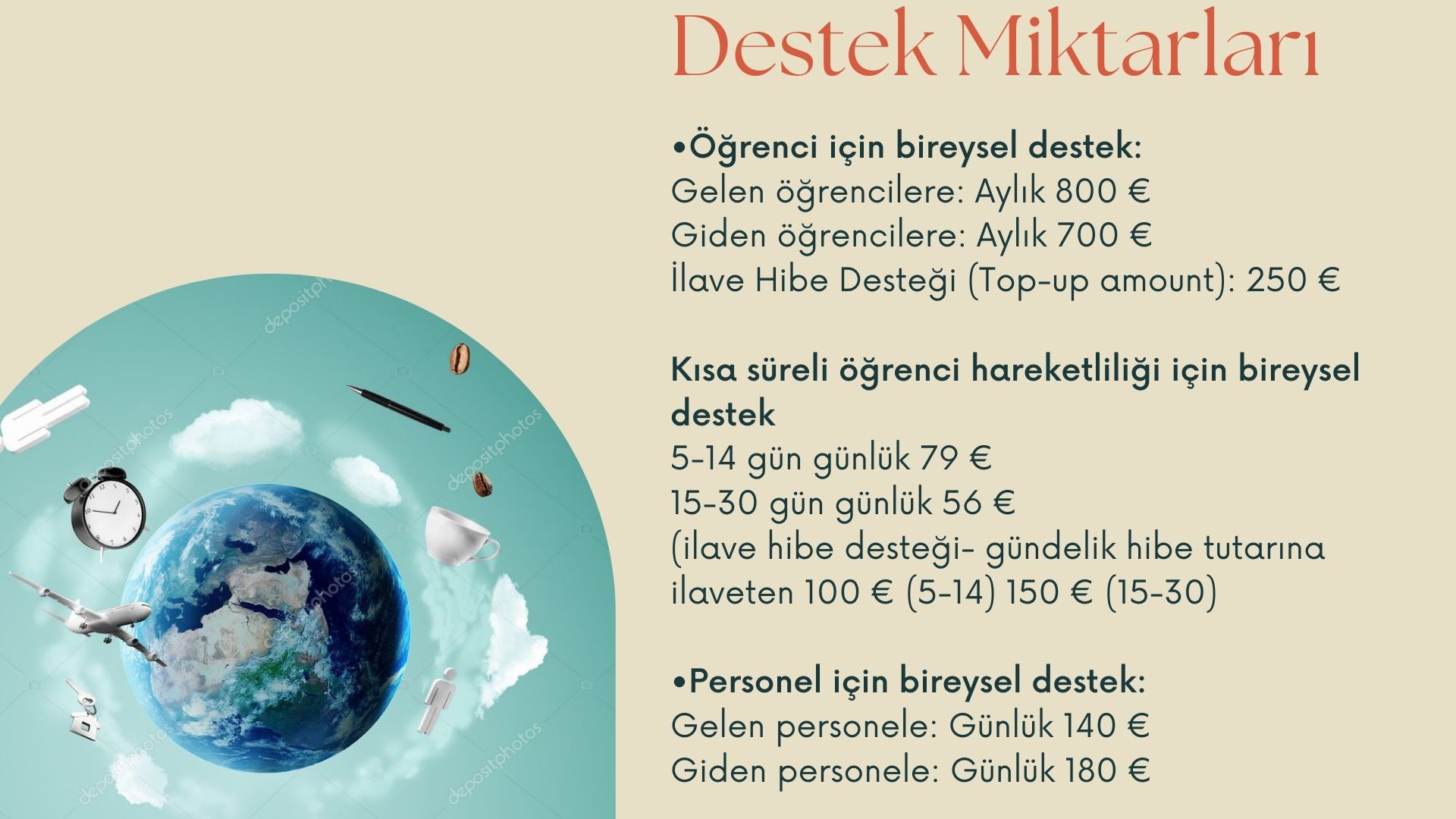 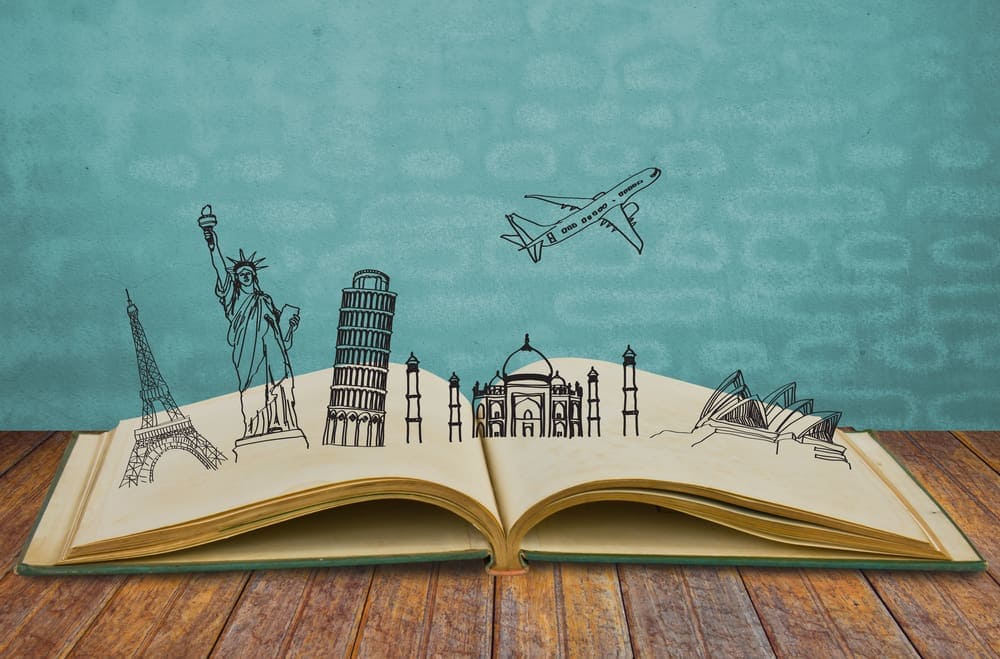 SEYAHAT DESTEĞİ
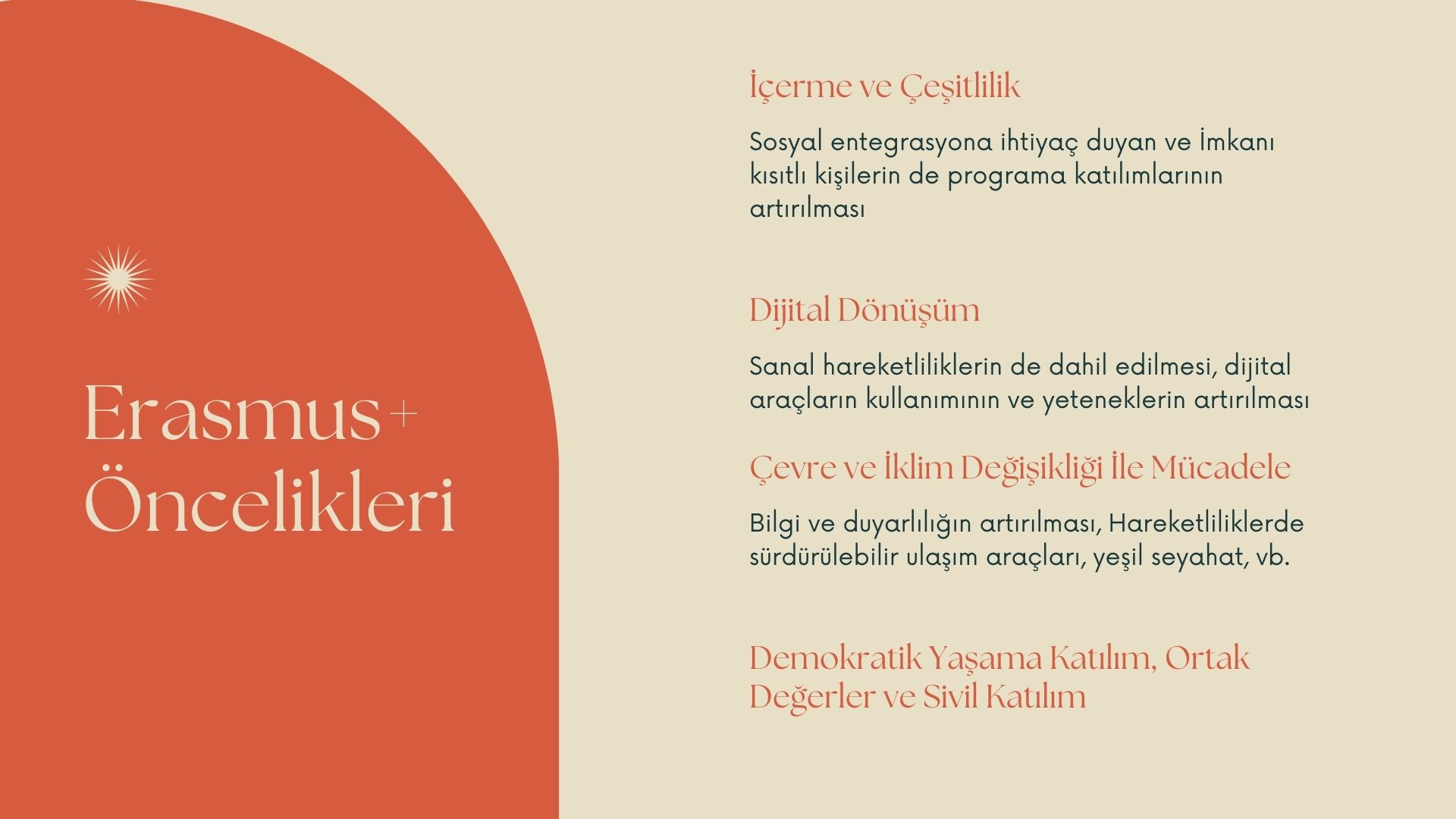 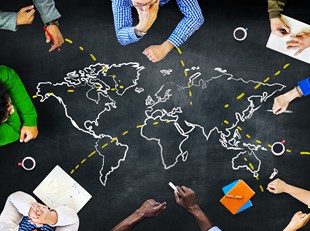 KA171 PROJE YAZIMI
Proje yazılacak kurumun belirlenmesi
Soru Formunun doldurulması
https://docs.google.com/forms/d/1C2eNnI1tBDHFEzi0HOIo8_OdvTnUtyXFsfE7JpkBDz0/edit
1- İletişim Bilgileri
2- Proje ile ilgili bilgiler, beklentiler, projenin çıktılarının yaygınlaştırılması
3- Ortak kurum ile ilgili bilgiler
Projenin sisteme yüklenmesi
      Erasmus Kurum Koordinatörlüğü
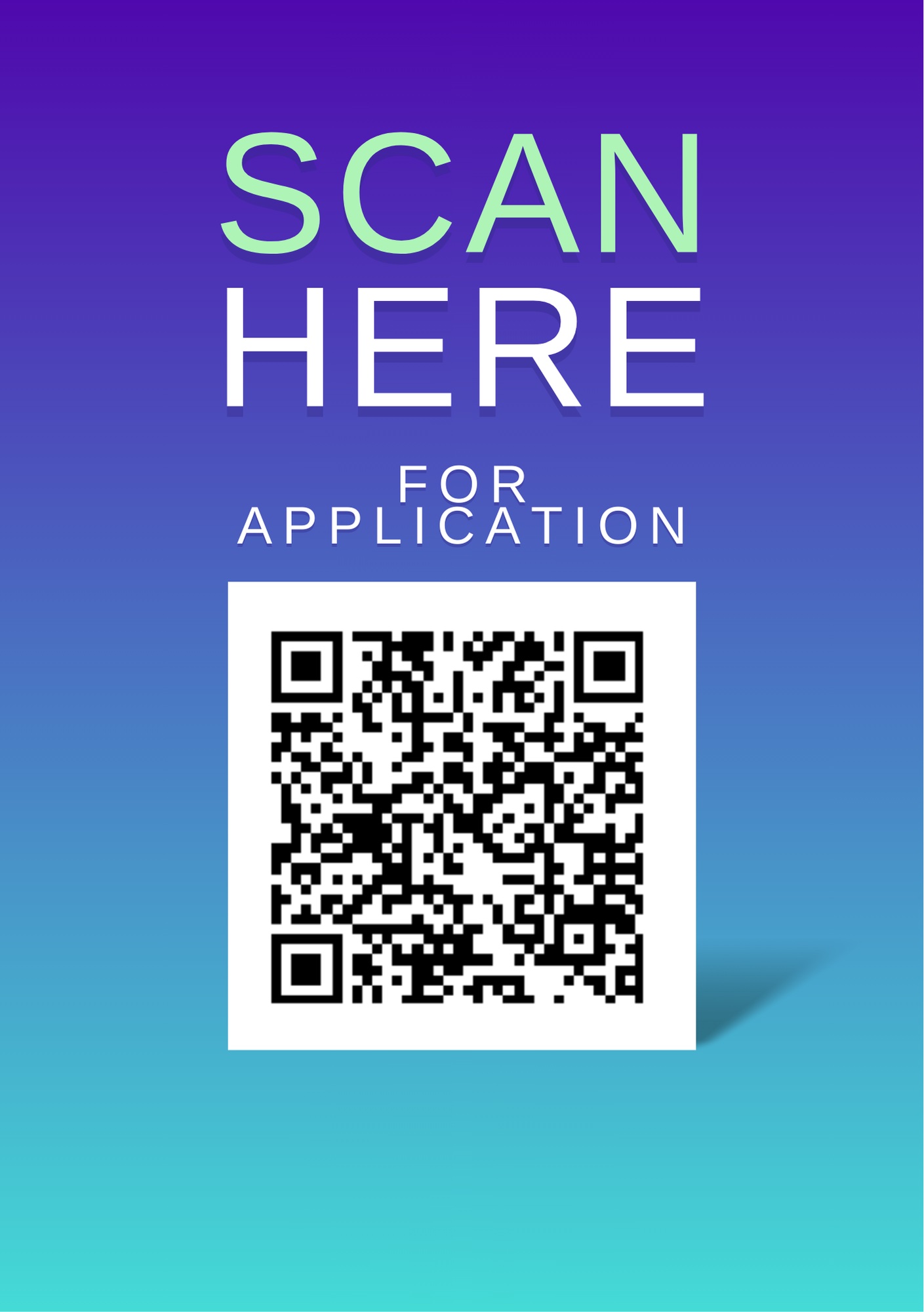 Proje Yazılacak Kurumun Belirlenmesi
Üniversitemizin MoU Anlaşmaları https://uluslararasi.sdu.edu.tr/tr/kurumsal/ikili-isbirligi-anlasmalari-13883s.html
Üniversitemizin Mevlana Anlaşmaları https://mevlana.sdu.edu.tr/tr/protokoller/protokol-yapilan-ulkeler-10335s.html
Mevlana anlaşmalarında bölümleri görebilirsiniz https://mevlana.sdu.edu.tr/assets/uploads/sites/344/files/kontenjan-listesi-20092022.xlsx
KA171 kapsamında işbirliği yapılamayan kurumlar https://www.ua.gov.tr
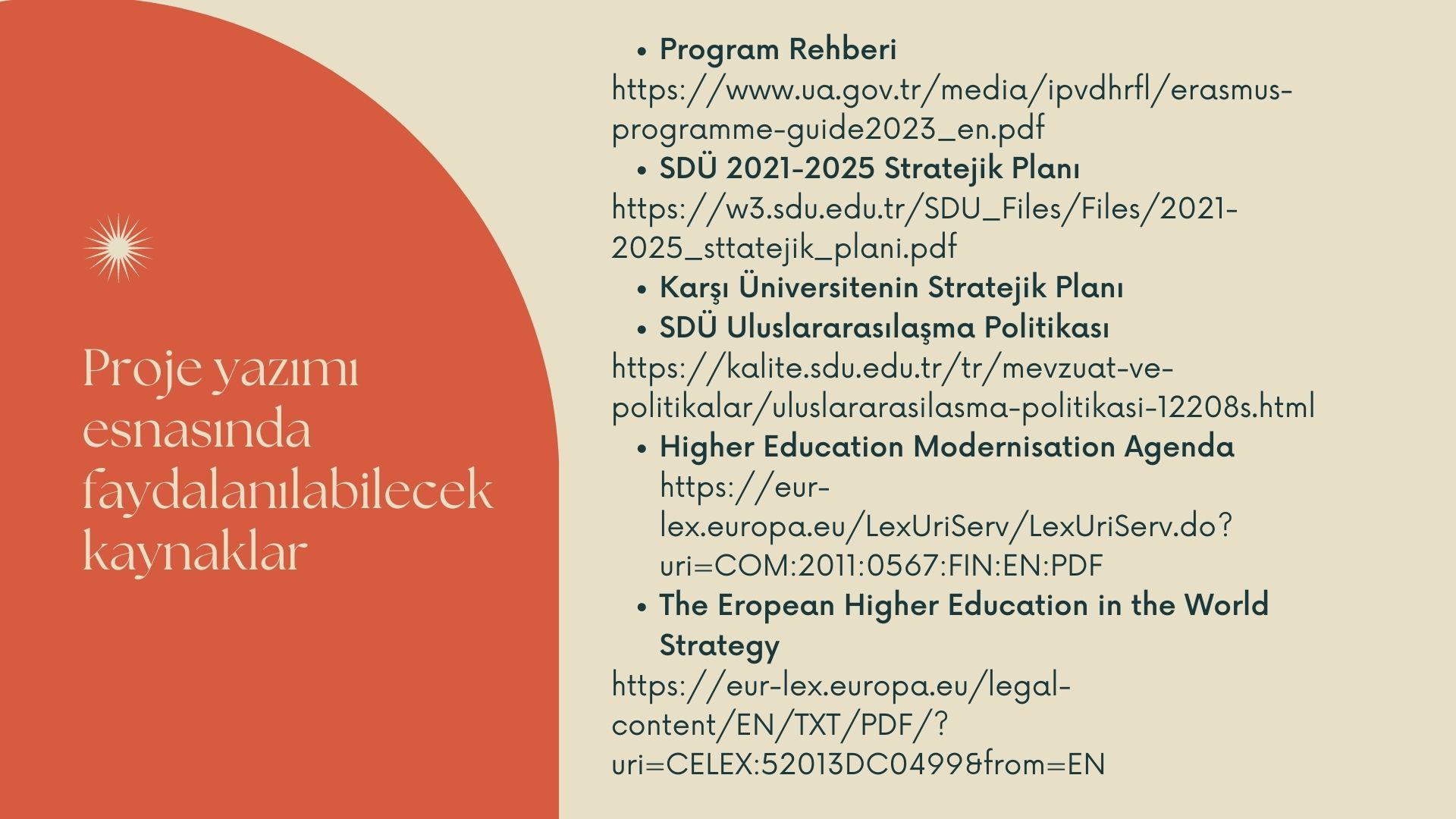 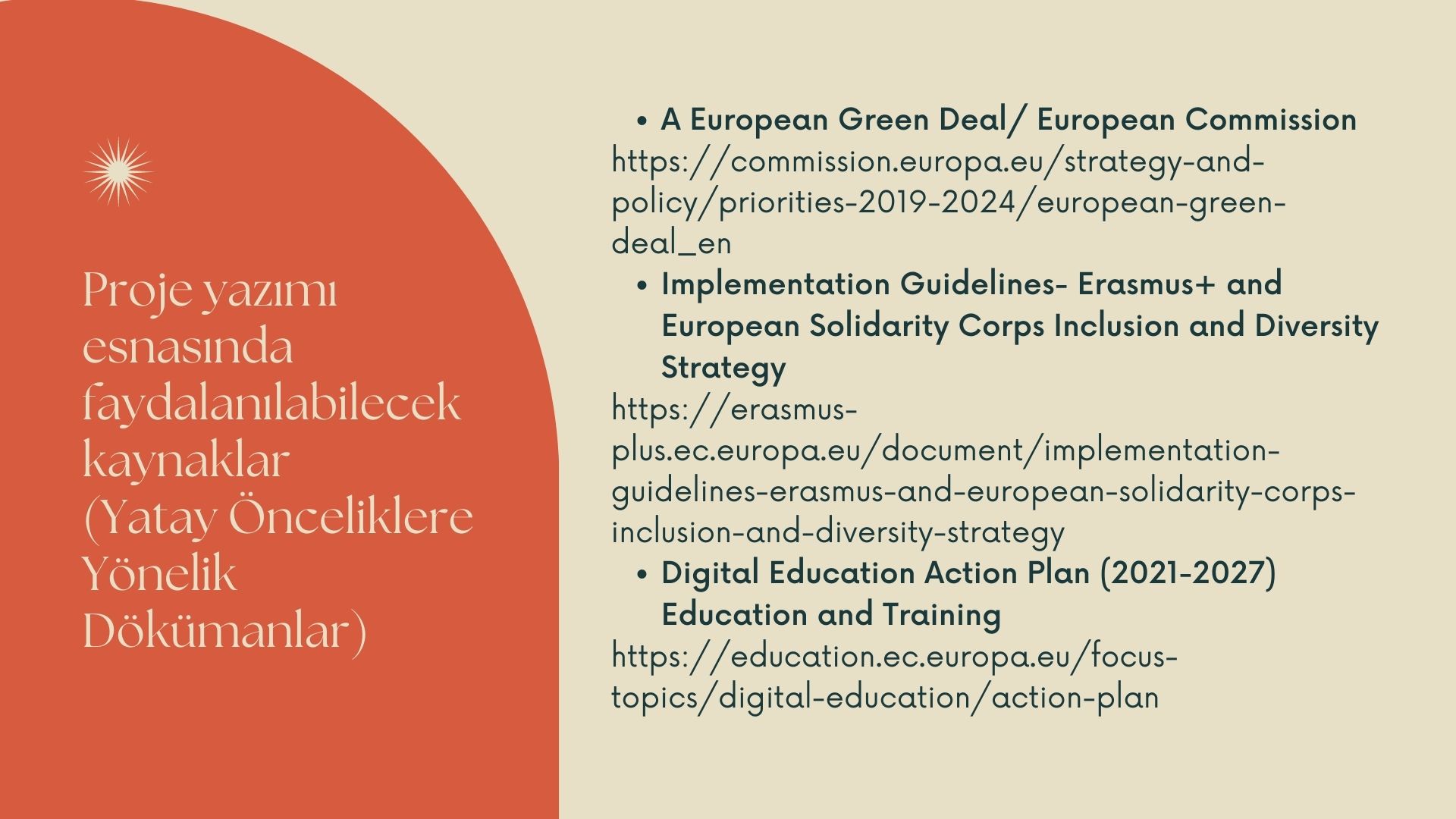 Bölgelere Göre 2021-2027 Dönemi AB Hedefleri
1- Sahra Altı Afrika Bölgesi
“Bütçenin en az %35'i, göç öncelikli ülkelere özel önem verilerek, az gelişmiş ve göç öncelikli ülkeler için kullanılmalı ve herhangi bir ülkeyle hareketlilik için bütçenin %8'inden fazlası kullanılmamalıdır.”
2- Batı Balkanlar Bölgesi
“Öğrenci hareketliliği öncelikli olmalıdır.”
3- Doğu Ortaklığı Bölgesi
“Bütçenin en az %40’ı imkanı kısıtlı öğrencilere tahsis edilmelidir.”
Bölgelere Göre 2021-2027 Dönemi AB Hedefleri
4- Güney Akdeniz Bölgesi
“Bütçenin en az %65'i öğrencilere tahsis edilmeli ve bu öğrencilerin %50'si imkanı kısıtlı öğrenciler olmalıdır. Herhangi bir ülkeyle hareketlilik için bütçenin %15'inden fazlası kullanılmamalıdır.”
5- Asya Bölgesi
“Bütçenin en az %25'i bölgenin az gelişmiş ülkeler ile hareketlilik için kullanılmalı, bütçenin %25'inden fazlası yüksek gelirli ülkeler ile hareketlilik için kullanılmamalı, bütçenin %15'inden fazlası Çin ile hareketlilik için kullanılmamalı ve bütçenin %10'undan fazlası Hindistan ile hareketlilik için kullanılmamalıdır.”
Bölgelere Göre 2021-2027 Dönemi AB Hedefleri
6- ABD ve Kanada Bölgesi
Söz konusu bölge için 2021-2027 dönemi AB hedefi bulunmamaktadır.
7- Latin Amerika Bölgesi
“Brezilya ve Meksika için toplam bütçenin en fazla %30'u kullanılmalıdır.”
8- Orta Asya Bölgesi
Söz konusu bölge için 2021-2027 dönemi AB hedefi bulunmamaktadır
Bölgelere Göre 2021-2027 Dönemi AB Hedefleri
9- Rusya Bölgesi
Söz konusu bölge için 2021-2027 dönemi AB hedefi bulunmamaktadır.
10- Pasifik Bölgesi
“Avustralya ve Yeni Zelanda için toplam bütçenin en fazla %86,5’i kullanılmalıdır.”
11- Orta Doğu Bölgesi
Söz konusu bölge için 2021-2027 dönemi AB hedefi bulunmamaktadır.
12- Karayipler Bölgesi
Söz konusu bölge için 2021-2027 dönemi AB hedefi bulunmamaktadır.
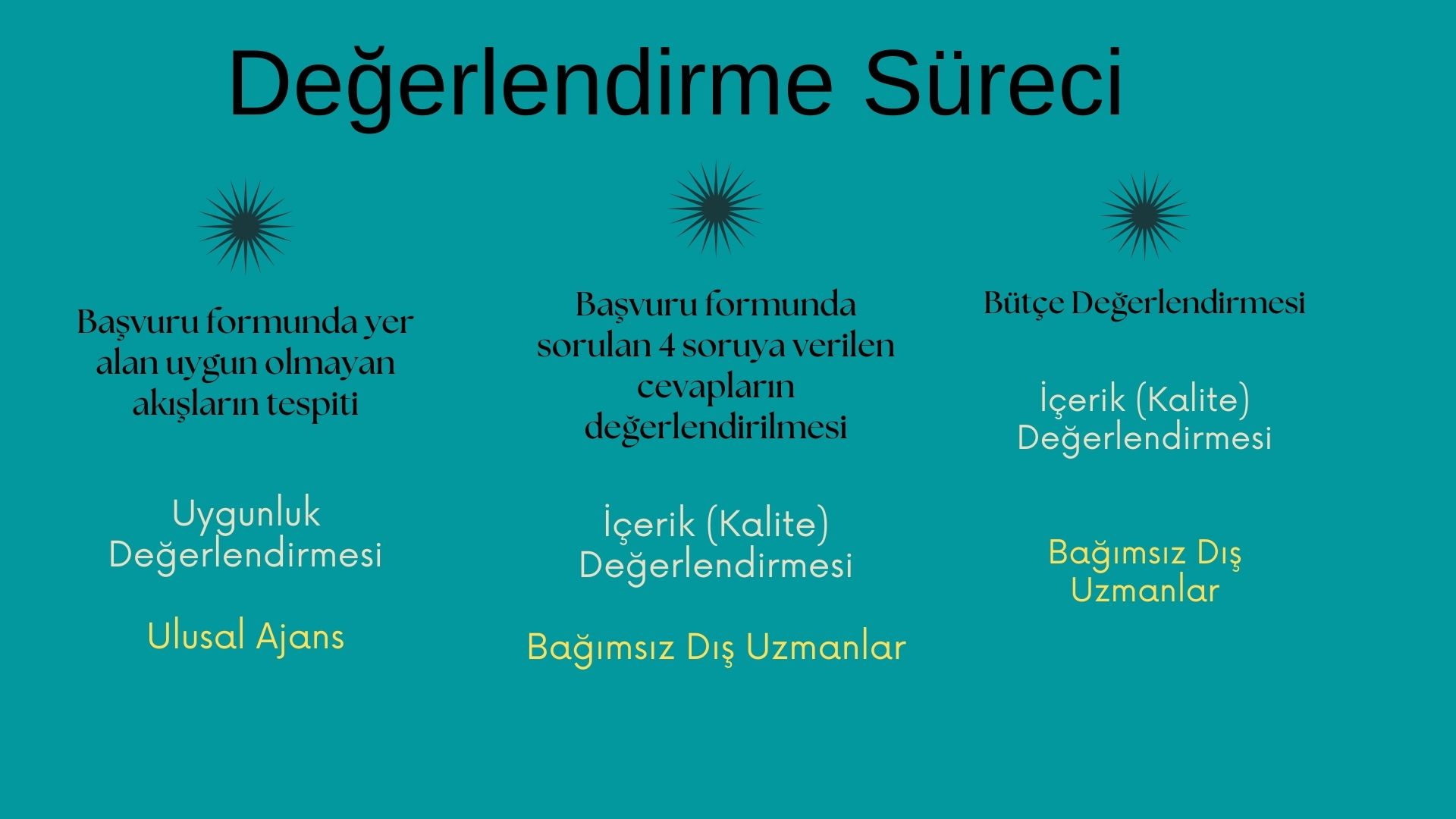 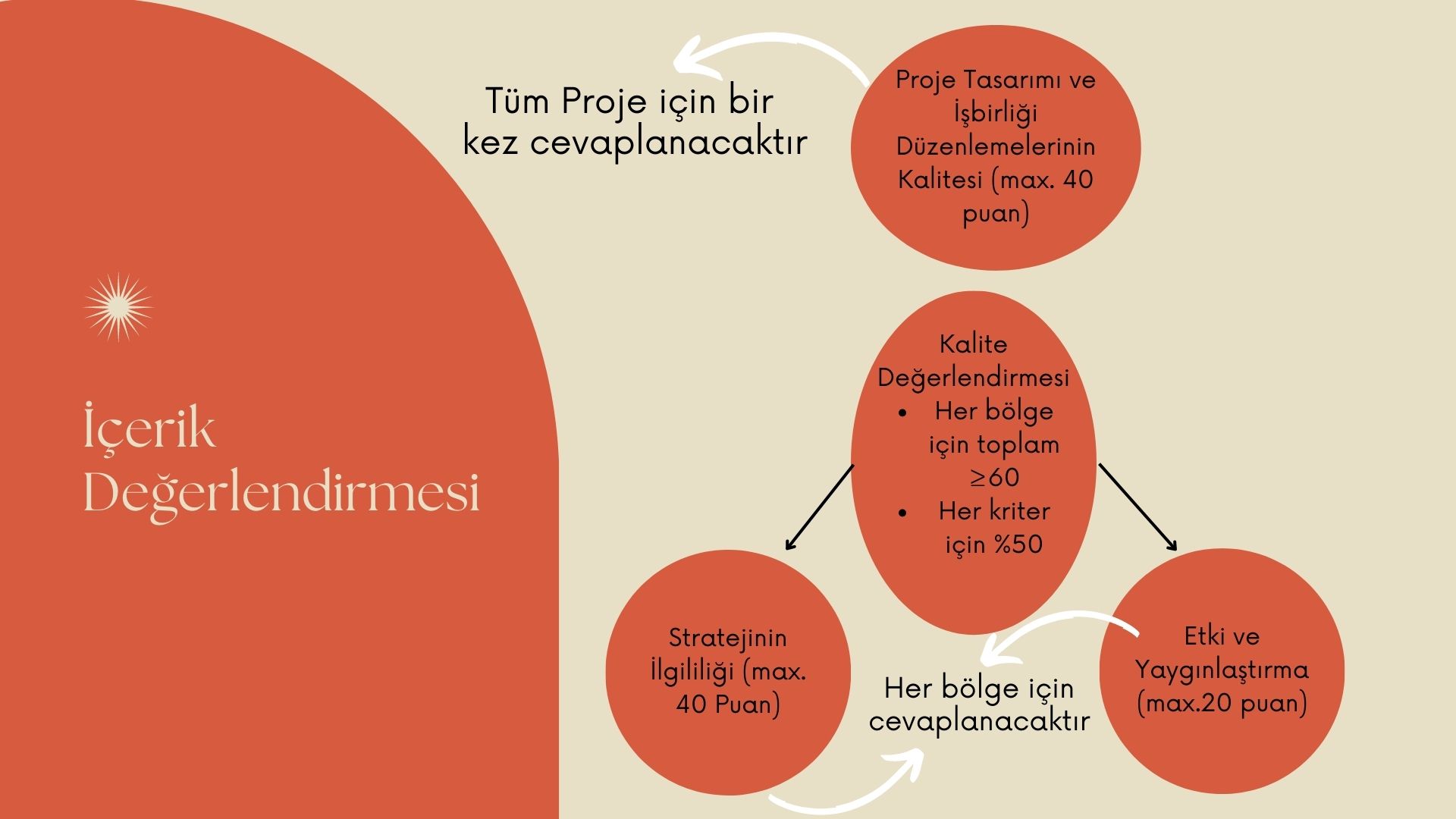 2025 ÇAĞRI DÖNEMİ KA171 TAKVİMİ
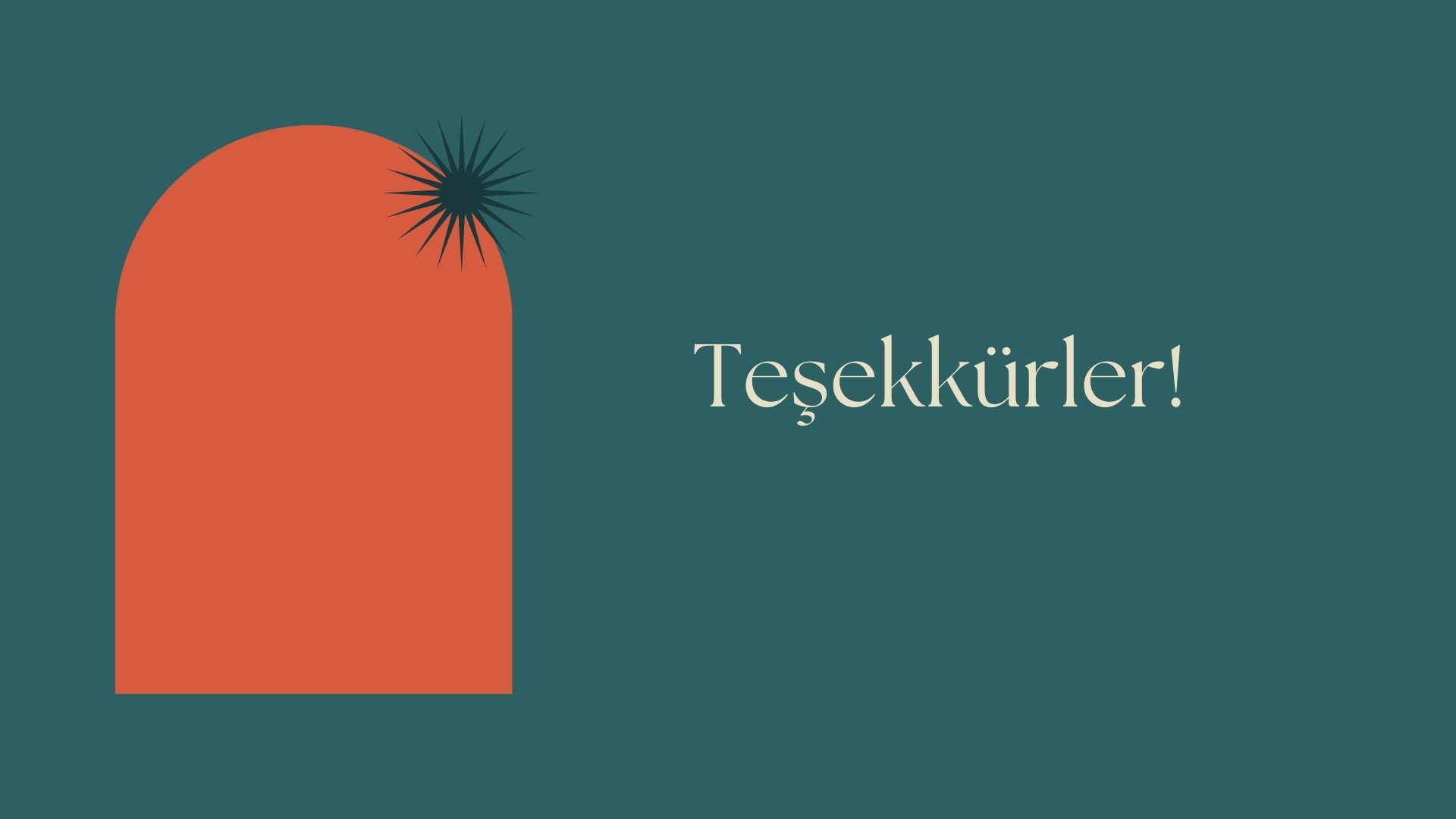 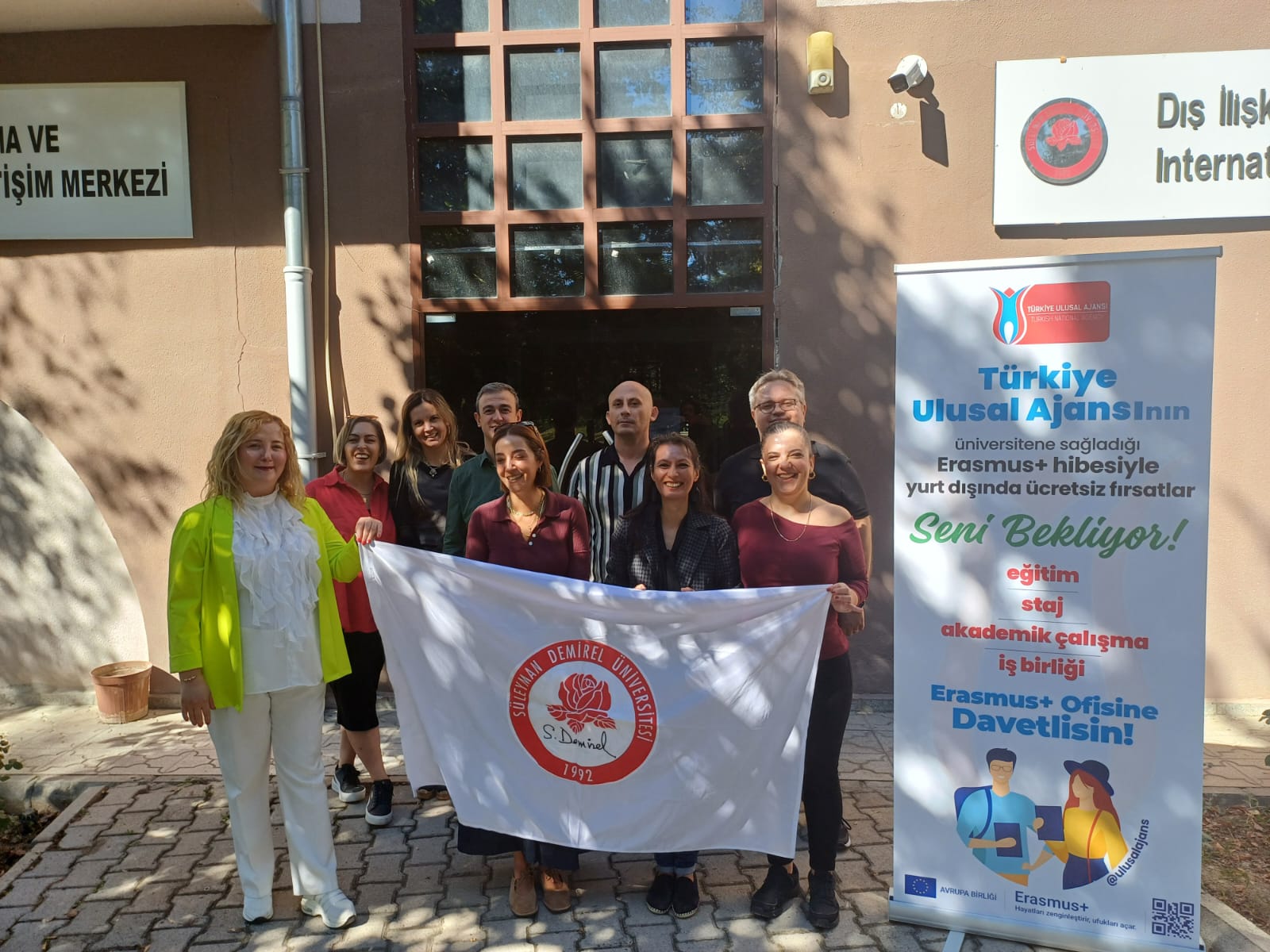 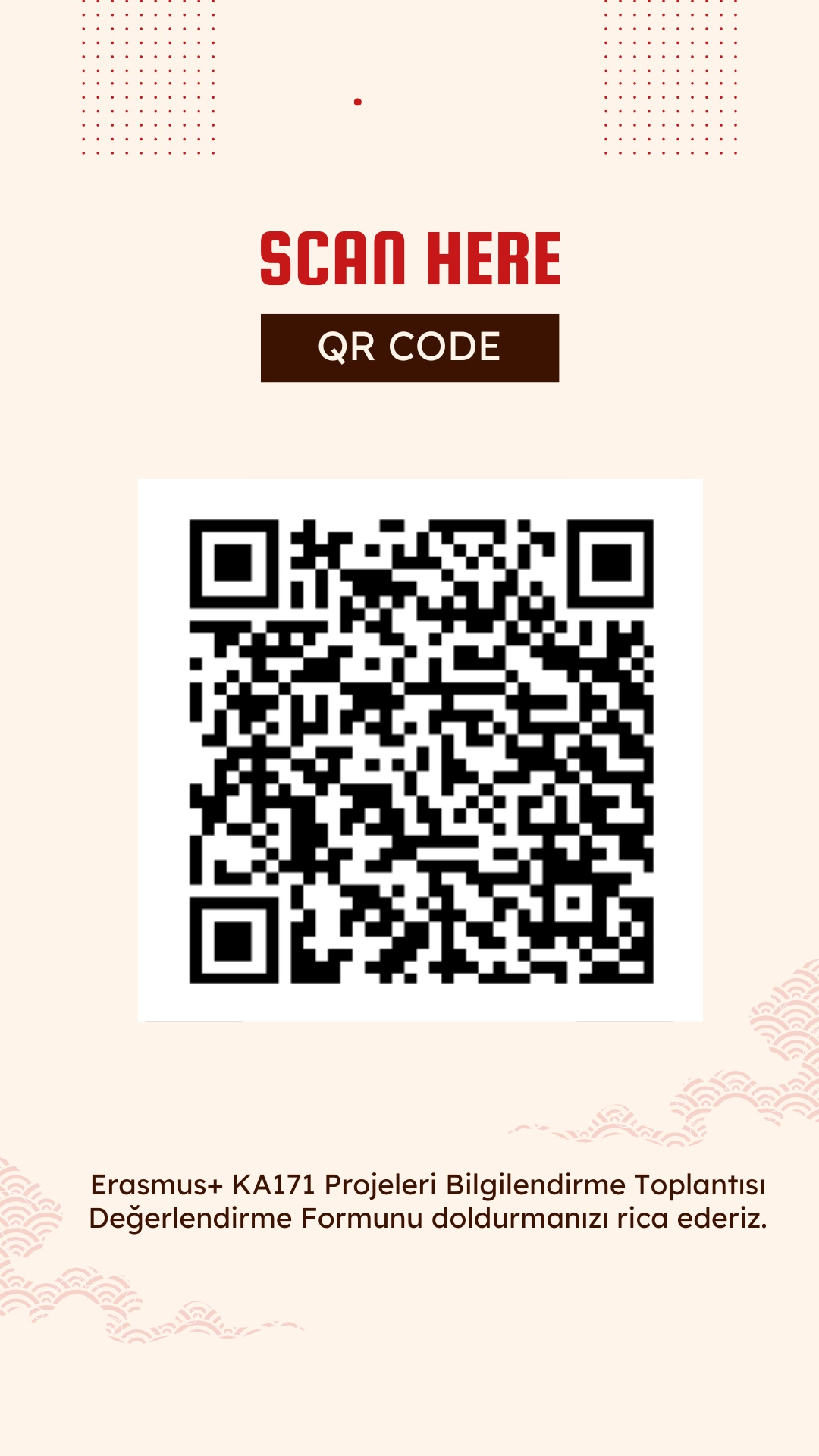 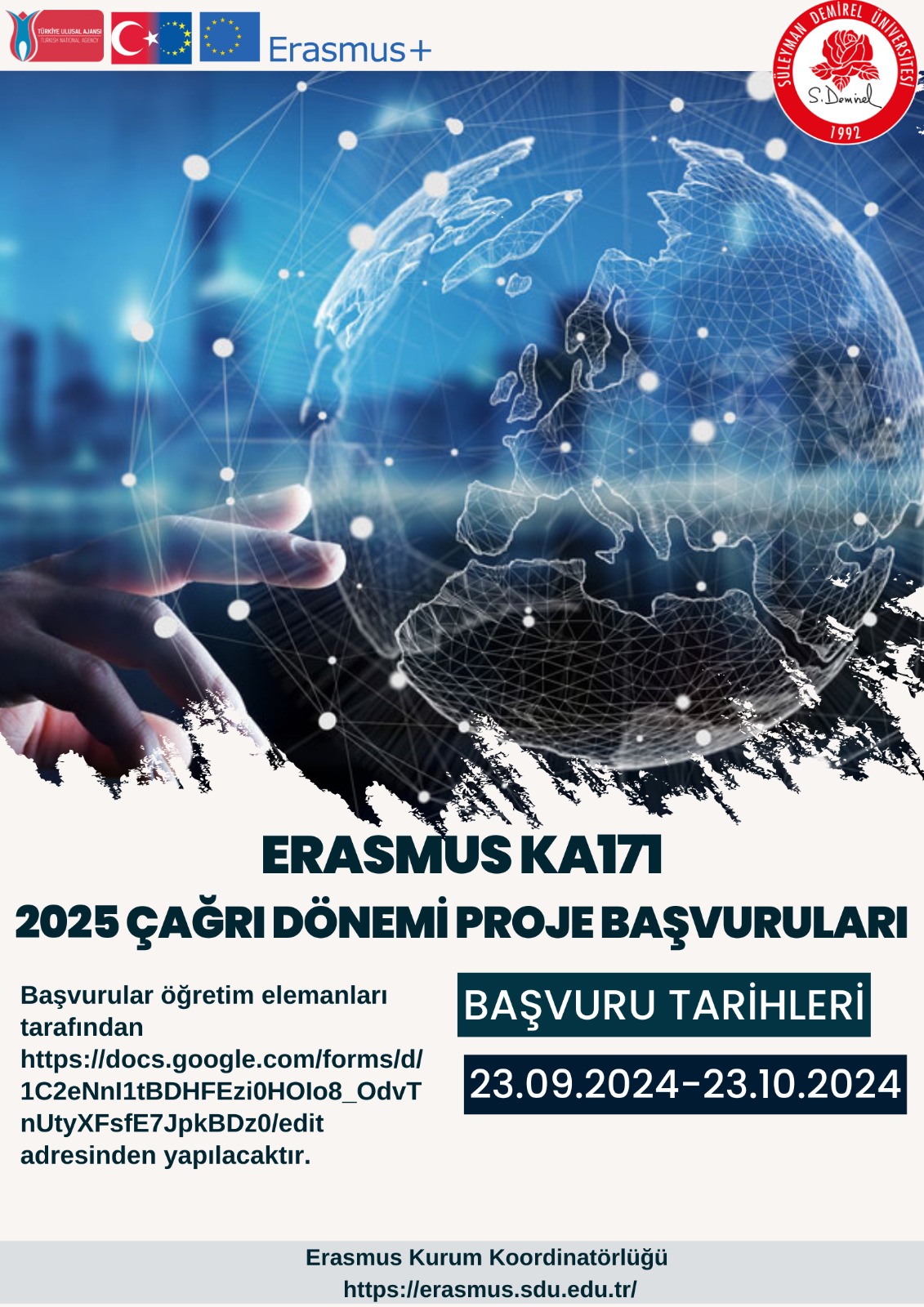